MÔN CÔNG NGHỆ 8
CHƯƠNG VII: ĐỒ DÙNG ĐIỆN TRONG GIA ĐÌNH
Bài 36: vật liệu 
kĩ thuật điện
I. VẬT LIỆU DẪN ĐIỆN
Thế nào là vật liệu dẫn điện? Nêu đặc tính của vật liệu dẫn điện.
Vật liệu cho dòng điện chạy qua được là vật liệu dẫn điện. Vật liệu dẫn điện có đặc tính dẫn điện tốt
I. VẬT LIỆU DẪN ĐIỆN
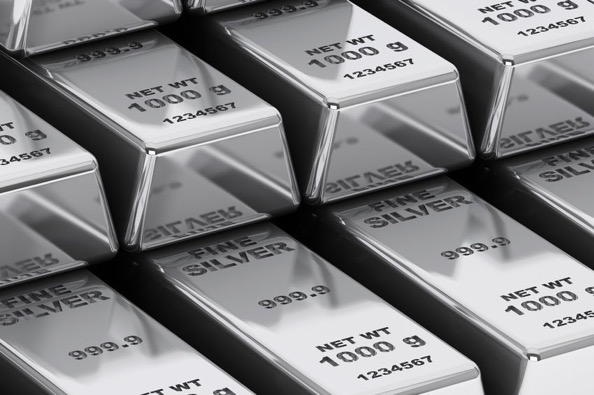 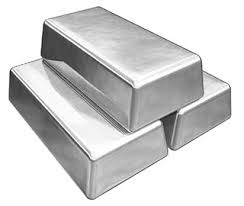 Bạc
I. VẬT LIỆU DẪN ĐIỆN
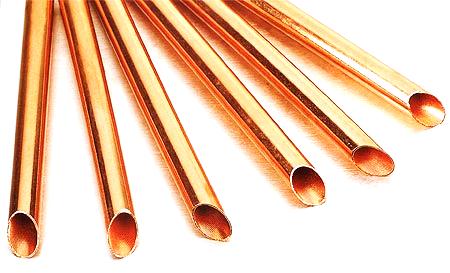 Kim loại đồng
I. VẬT LIỆU DẪN ĐIỆN
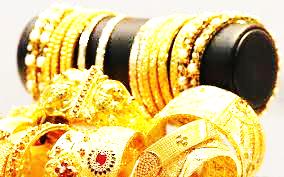 Vàng
I. VẬT LIỆU DẪN ĐIỆN
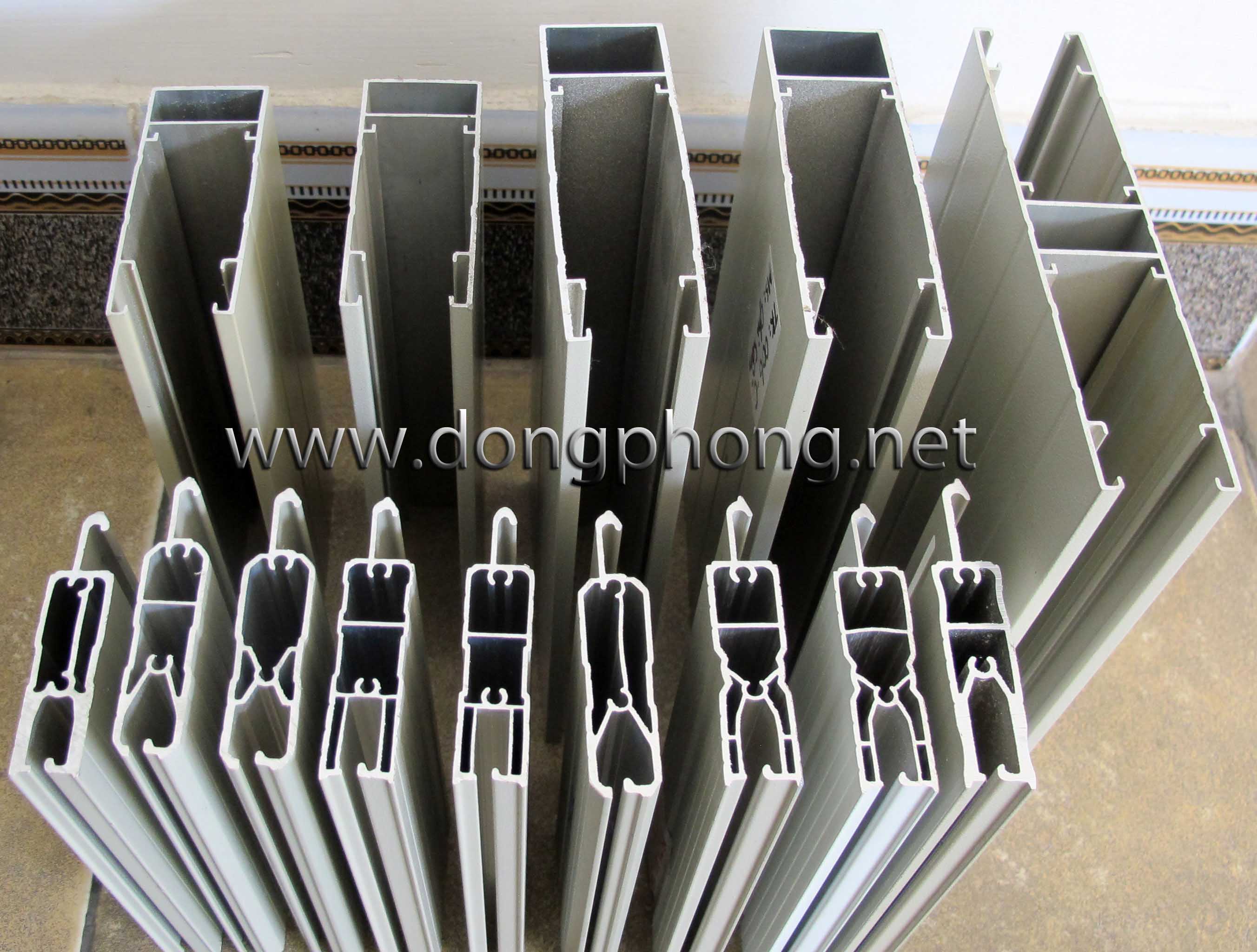 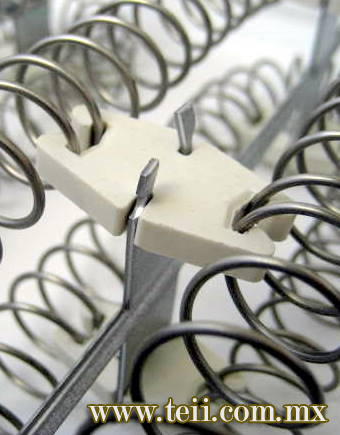 Nhôm
Nicrom
I. VẬT LIỆU DẪN ĐIỆN
Tên kim loại
Điện trở suất
(µΩm)
Bạc
0,0165
Đồng
0,0175
Vàng
0,024
Nhôm
0,027
Hợp kim đồng
0,03 ÷ 0,06
I. VẬT LIỆU DẪN ĐIỆN
Video về sự dẫn điện của nước muối
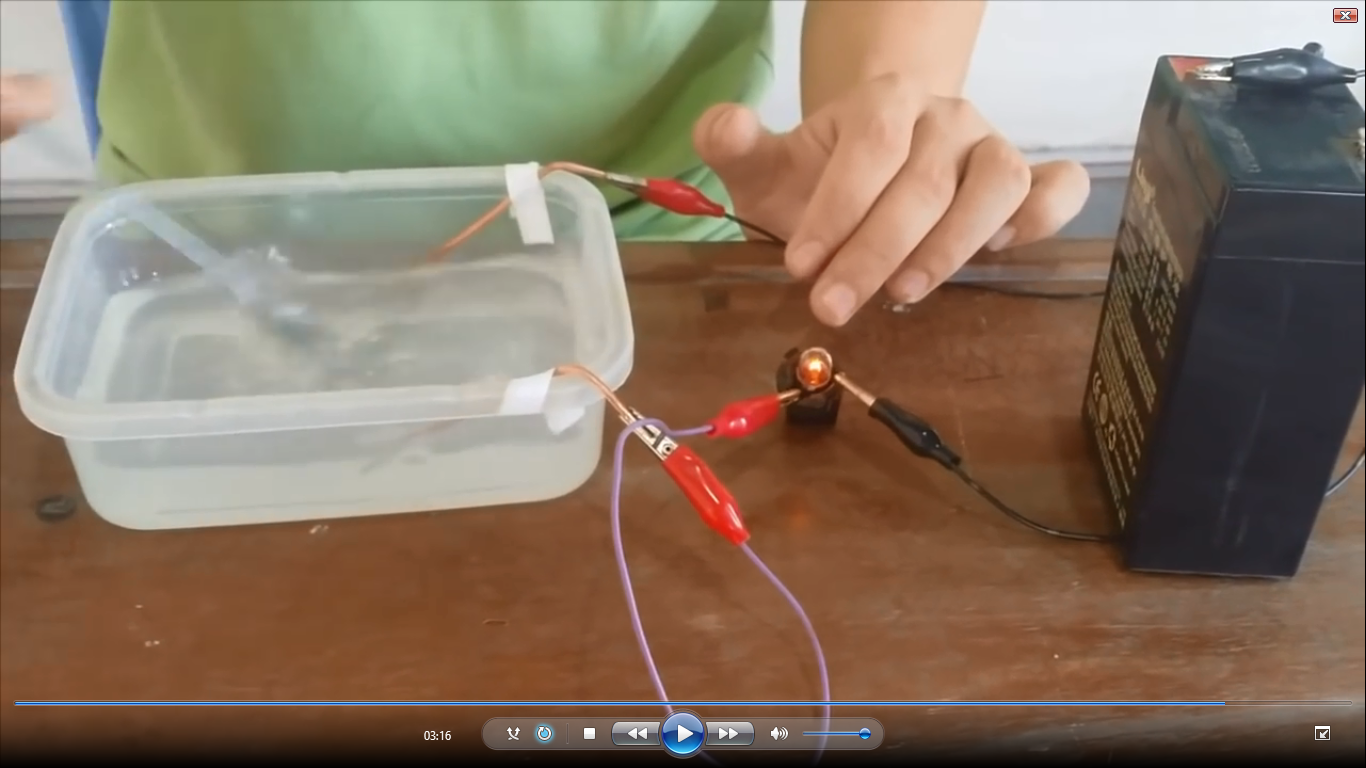 I. VẬT LIỆU DẪN ĐIỆN
- Vật liệu cho dòng điện chạy qua được là vật liệu dẫn điện
 - Đặc trưng của vật liệu dẫn điện về mặt cản trở dòng điện chạy qua là điện trở suất
 - Vật liệu dẫn điện có điện trở suất nhỏ 
(khoảng10-8-10-6 Ωm),  có đặc tính dẫn điện tốt
 - Đồng, nhôm, hợp kim của chúng dẫn điện tốt, chế tạo lỏi dây điện. Đồng dẫn điện tốt nhưng đắt, nhôm dẫn điện kém nhưng rẽ 
 - Hợp kim pheroniken ,nicrom khó nóng chảy chế tạo dây điện trở cho mỏ hàn, bàn là …
Thế nào là vật  liệu cách điện? Nêu đặc tính của vật liệu cách điện.
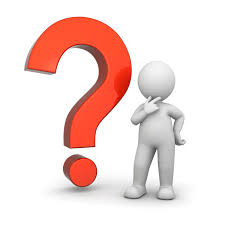 Vật liệu không cho dòng điện chạy qua gọi là vật liệu cách điện. Vật liệu cách điện có đặc tính cách điện tốt.
II. VẬT LIỆU CÁCH ĐIỆN
Thủy tinh có điện trở suất 1010 đến 1014 Ωm
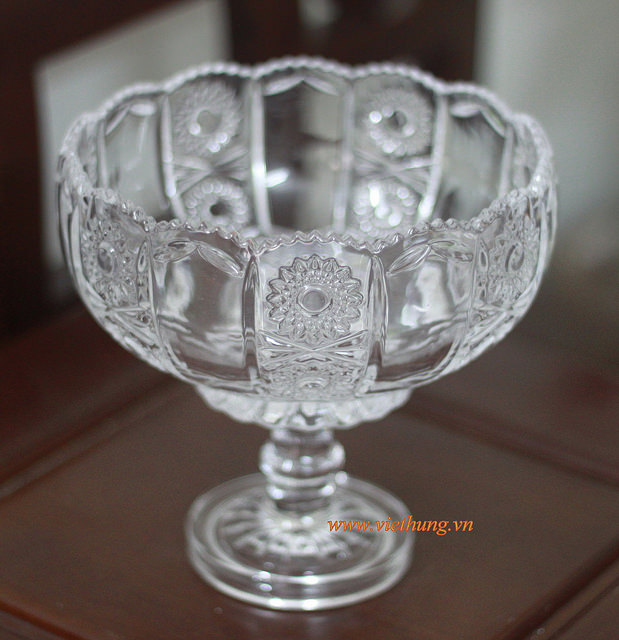 II. VẬT LIỆU CÁCH ĐIỆN
Giấy cách điện
II. VẬT LIỆU CÁCH ĐIỆN
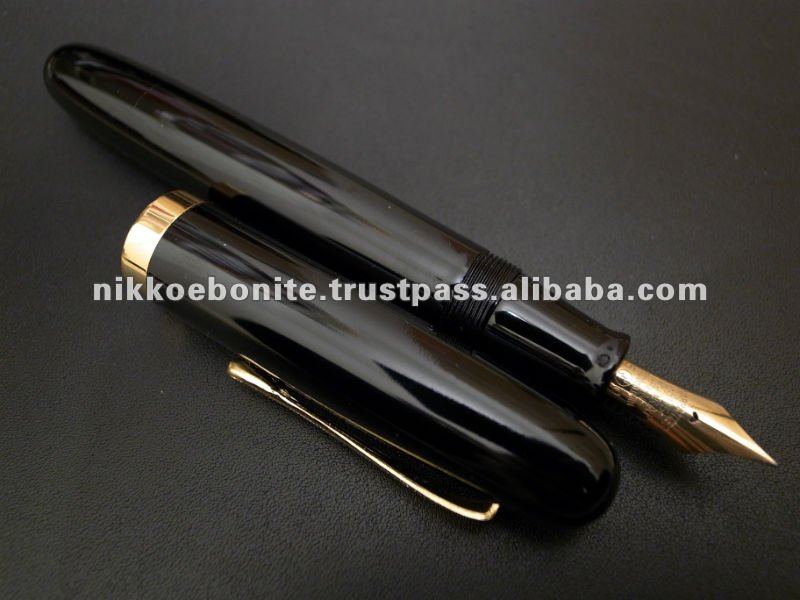 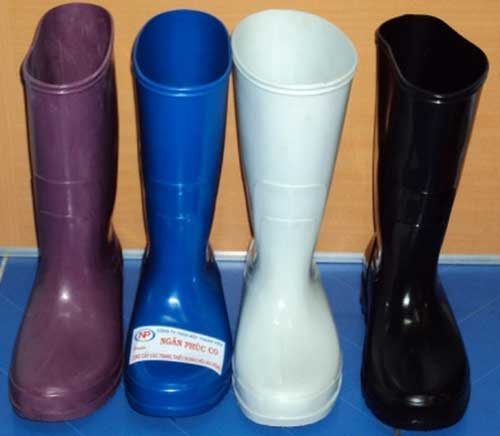 Nhựa
II. VẬT LIỆU CÁCH ĐIỆN
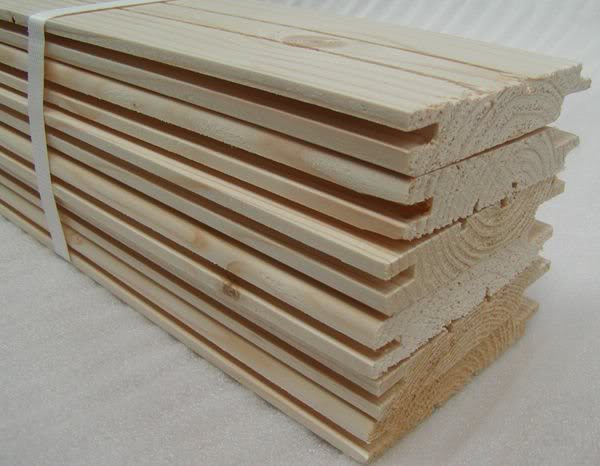 Gỗ khô
II. VẬT LIỆU CÁCH ĐIỆN
Cao su có điện trở suất  1013 Ωm
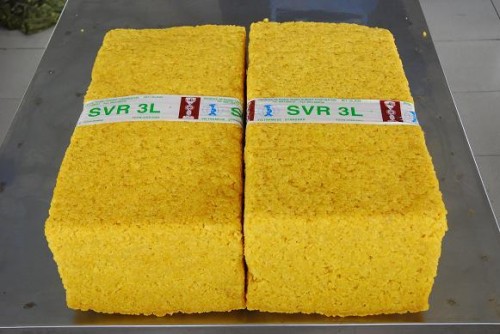 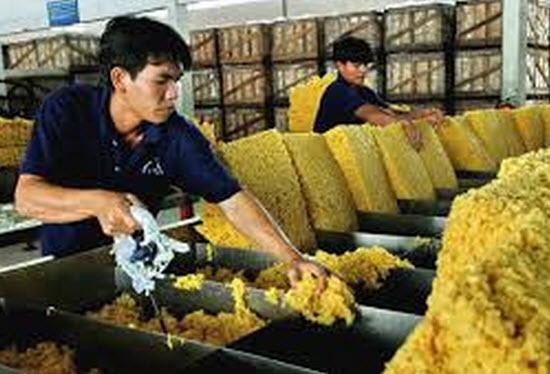 II. VẬT LIỆU CÁCH ĐIỆN
Poime có điện trở suất 1015 đến 1017 Ωm
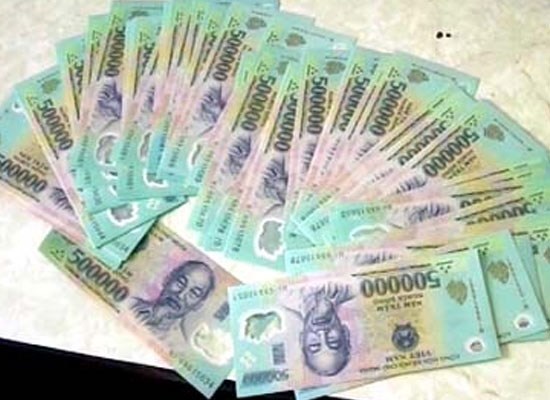 II. VẬT LIỆU CÁCH ĐIỆN
-Vật liệu không cho dòng điện chạy qua gọi là vật liệu cách điện
- Có điện trở suất rất lớn (từ 108 đến  1013 Ωm ), có đặc tính cách điện tốt 
-Giấy cách điện,  thủy tinh, sứ, cao su, nhựa đường, dầu các loại, gỗ khô không khí có  tính  cách điện
-Phần tử cách điện có chức năng bảo đảm an toàn cho người sử dụng như tay nắm bàn ủi, quai nồi cơm điện ….
III. VẬT LIỆU DẪN TỪ
Thế nào là vật liệu dẫn từ? Nêu đặc tính của vật liệu dẫn từ.
Vật liệu dùng để cho đường sức từ chạy qua gọi là vật liệu dẫn từ, vật liệu dẫn từ  có đặc tính dẫn từ tốt
III. VẬT LIỆU DẪN TỪ
Thép kĩ thuật điện dùng làm lõi dẫn từ của nam châm điện , lõi của máy biến áp
III. VẬT LIỆU DẪN TỪ
Video tạo ra nguồn điện từ nam châm và cuộn dây
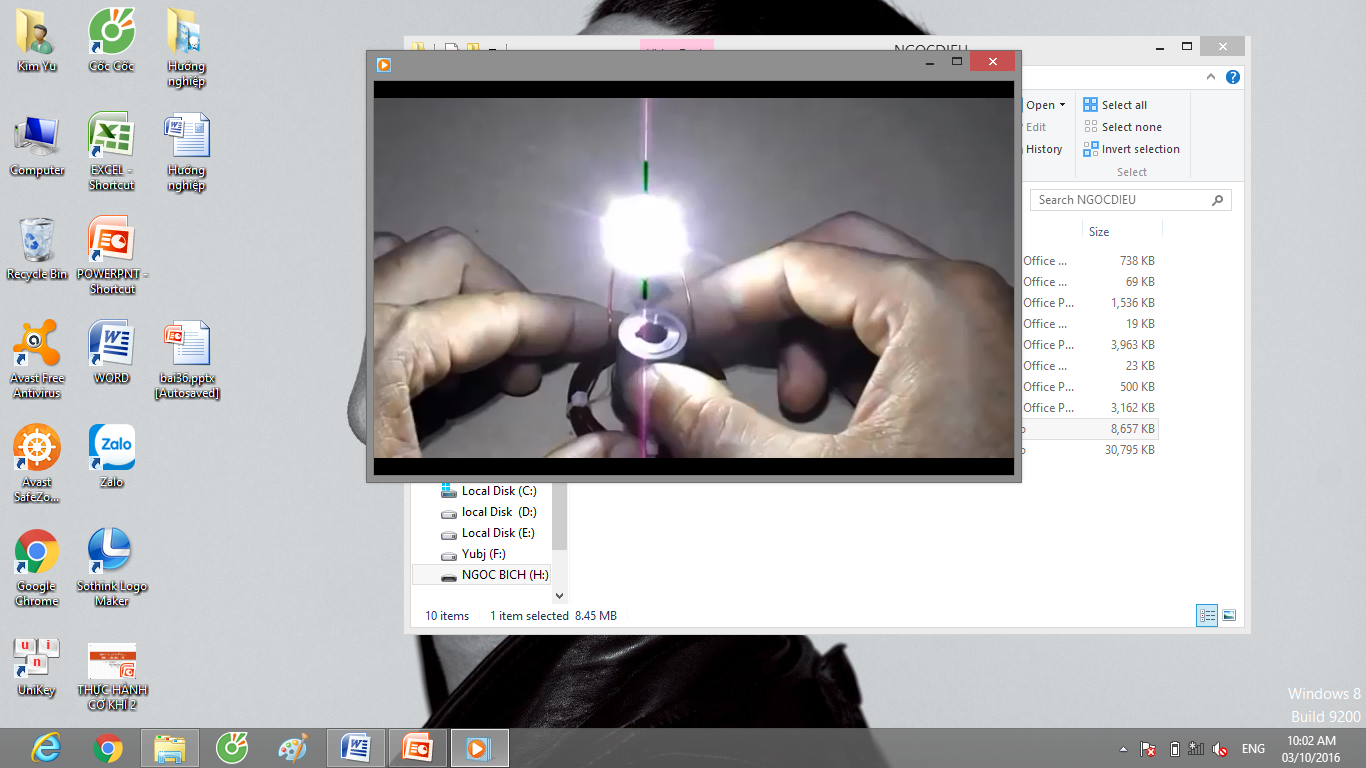 III. VẬT LIỆU DẪN TỪ
-Vật liệu dùng để cho đường sức từ chạy qua gọi là vật liệu dẫn từ
-Vật liệu dẫn từ có thép kỹ thuật điện, anico, ferit, pecmaloi có đặc tính dẫn từ tốt 
-Thép kỹ thuật điện dùng làm lỏi dẫn từ nam châm điện, lỏi động cơ điện 
-Anico làm nam châm vĩnh cửu
-Ferit dùng làm anten
- Pecmaloi làm lỏi các biến áp, động cơ chất lượng cao
IV. CỦNG CỐ
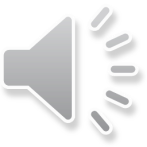 04
05
03
00
02
01
Điền vào ô trống
Vật liệu dẫn điện
Lõi dây dẫn điện, chốt, phích cắm
Vật liệu cách điện
Đế cầu dao,tay cầm đồ dùng điện
Vật liệu dẫn điện
Dây điện trở trong bàn ủi,mỏ hàn….
Vật liệu dẫn điện
Đế bàn ủi,lõi dây dẫn điện
Vật liệu dẫn từ
Lõi máy biến áp, máy phát điện
Vật liệu cách điện
Vỏ dây dẫn điện,găng tay , ủng cao su
Vật liệu dẫn điện
Dây điện trở nồi cơm điện,bếp điện
Vật liệu dẫn từ
Nam châm vĩnh cữu
IV. CỦNG CỐ
Câu 1: Trong các kim loại sau đây, kim loại nào dẫn điện tốt nhất?
A. Đồng
B. Nhôm 
C. Bạc
D. Chì
IV. CỦNG CỐ
Câu 2: Trong  các vật liệu sau đây, vật liệu nào là vật liệu cách điện?
A. Lụa, giấy, vàng, bạch kim
B. Mica, gỗ khô, polime, thủy tinh
C. Mica, vàng, thủy tinh, than chì
D. Vàng, lụa, than chì, thủy tinh
IV. CỦNG CỐ
Câu 3: Vật liệu dẫn điện có điện trở suất:
A. 10-6  đến 10-8
B. 10-8  đến 10-17
C. 108  đến  1013
D. 10-8 đến 108
IV. CỦNG CỐ
Câu 4: Vì sao thép kĩ thật điện dùng để chế tạo các lõi dẫn từ của các thiết bị điện?
A. Vì thép kĩ thật điện là vật liệu dẫn điện.
B. Vì thép kĩ thật điện là vật liệu cách điện.
C. Vì thép kĩ thật điện là vật liệu dẫn từ.
D. Vì thép kĩ thật điện là vật liệu vừa cách điện vừa dẫn từ.
V. DẶN DÒ
Học bài 36.
Mang sách vở đầy đủ
Mang một số đồ dùng điện trong gia đình( các đồ dùng gọn nhẹ, dễ mang theo).
CÁM ƠN THẦY VÀ CÁC BẠN
 ĐÃ LẮNG NGHE